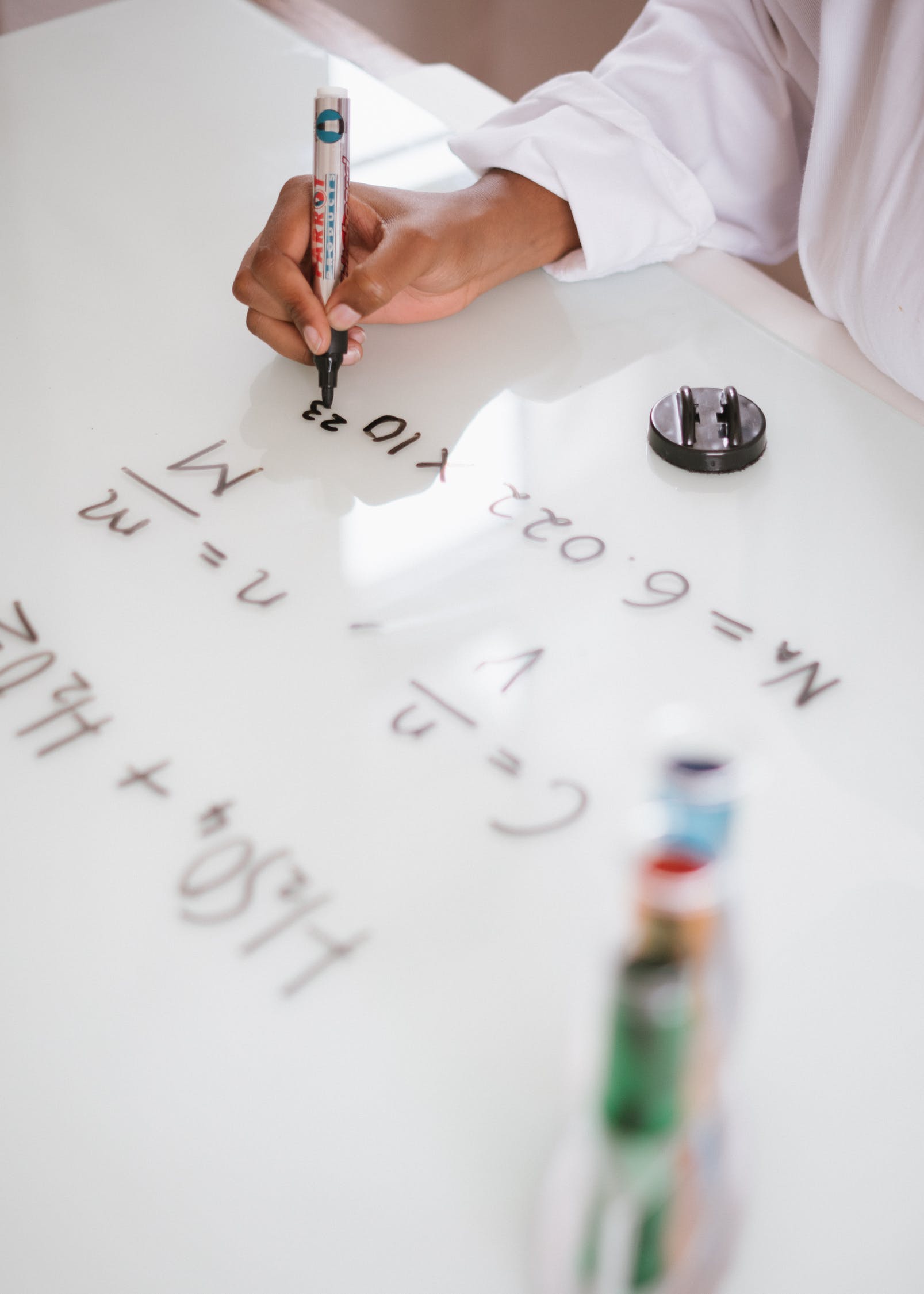 五年级下册数学（人教版）
4.3 真分数与假分数
TRUE SCORE AND IMPROPER FRACTION
授课人：PPT818
1. 掌握真分数、假分数和带分数的意义及特征，能正确辨别真分数和假分数。（重点）

2. 理解真分数、假分数和带分数的意义。  (难点)
填一填。
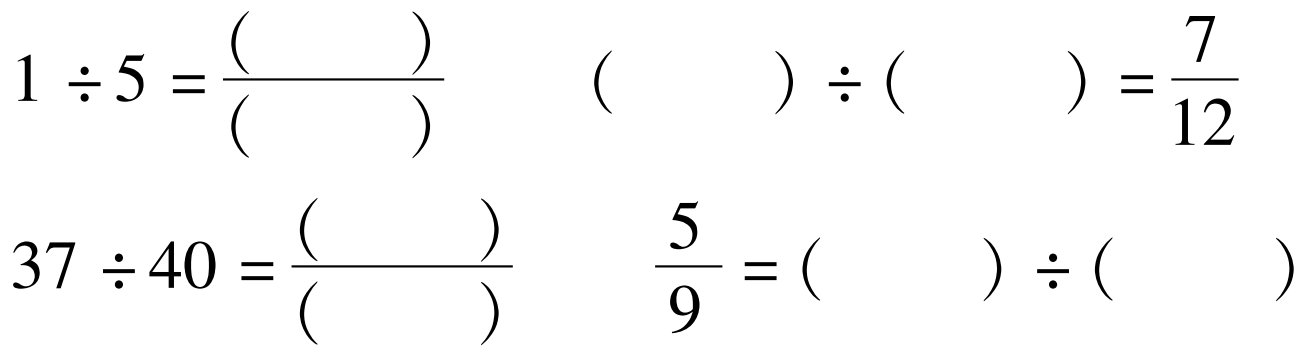 1
5
7
12
37
40
5
9
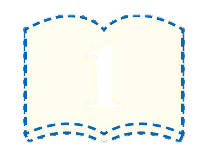 1
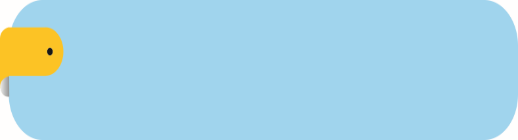 知识点 1
真分数的意义和特征
分别涂色表示下面各分数。
说一说把什么作为单位“1”。
1
3
3
4
5
6
把整个圆作为单位“1”。
3
4
5
6
1
3
比较每个分数中分子和分母的大小，再看看这些分数比1大还是比1小。
分子比分母小的分数叫做真分数。真分数小于1。
分子比分母小的分数叫做真分数。真分数小于 1。
3
3
1
3
1
6
5
6
13
6
5
3
7
6
13
6
3
3
5
3
7
6
1
3
1
6
5
6
下面的分数中哪些是真分数？哪些是假分数？在直线上表示出来。
0
1
2
（假）
（真）
（假）
（假）
（真）
（真）
（假）
把一个圆作为单位“1”。
（1）4 个           是几分之几？在下图中涂色表示。
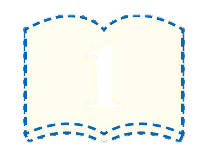 2
1
3
——
知识点 2
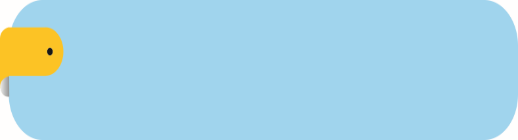 假分数的意义和特征、带分数的意义及读写法
4
3
（      ）
（2）分别涂色表示下面各分数，并比较每个分数中分子和分母的大小。
7
4
3
3
11
 5
3
3
11
 5
7
4
分子＝分母
分子＞分母
分子比分母大或者分子和分母相等的分数叫做假分数。假分数大于1或等于1。
11
 5
1
 5
由涂色结果可以看出，    可以看作是由       （就是2）和          合成的数，写作2      ，读作：二又五分之一。
10
 5
11
 5
1
5
二
3
 4
1
 5
1
2
3
 4
11
 5
1
 5
7
4
像2         、1     、…这样由整数和真分数合成的数叫做带分数。
1. 假分数的意义：分子比分母大或分子和分母相等的分数叫做假分数。假分数的特征：假分数大于 1 或等于 1。
2. 带分数的意义：由整数（不包括 0）和真分数合成的数叫做带分数。
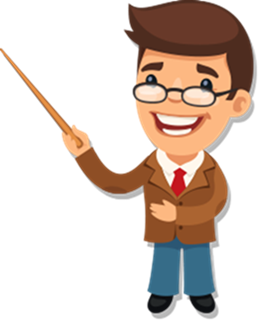 根据分数与除法的关系。
3
8
4
3
（1）把        、       化成整数。
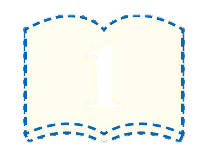 3
＝ 3÷3 ＝1
＝ 8÷4 ＝2
把假分数化成整数或带分数
知识点 3
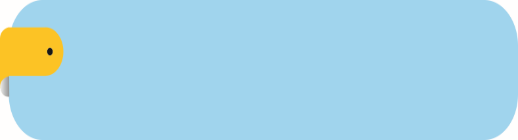 8
4
3
3
8
4
3
3
3个
是3个
是1。
正好是一个圆，
所以
＝ 1
，
根据分数的意义
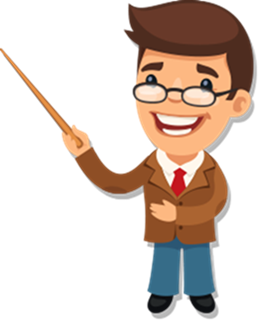 8
3
3
1
8
1
1
＝ 2
正好是两个圆，
所以
，
是8个
3
4
4
3
4
3
3
8
4
3
3
（2）把     、          化成带分数。
7
3
7
3
6
5
7÷3 ＝2……1
6÷5 ＝1……1
1
6
＝ 6÷5 ＝1
想一想：
5
5
把假分数化成整数或带分数，根据分数与除法的关系，用分子除以分母：
（1）如果能整除，那么商就是所要化成的整数。
（2）如果不能整除，那么商是带分数的整数部分，余数是带分数的分数部分的分子，分母不变。
69
20
30
15
7
1
5
3
3
50
9
9
20
7
12
15
2
43
12
5
9
3
5
1
2
8
5
21
7
把下面的假分数化成带分数或整数。
3
2
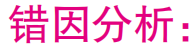 此题错在没有理解假分数的概念。假分数的特征是分子比分母大或分子和分母相等，所以假分数大于或等于 1。
例  判断：真分数都小于 1，假分数都大于 1。  （       ）
√
×
解答错误
1. 把一个图形看作单位“1”，用分数表示出各图涂色部分的大小，再读一读。
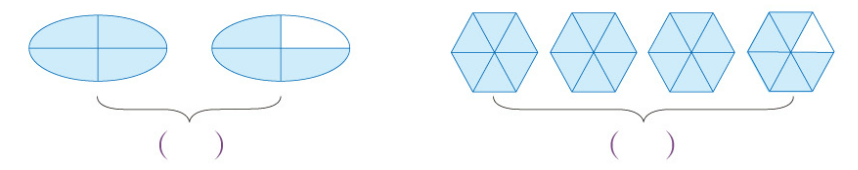 一又四分之三
三又六分之五
2.（选自教材P55  T3）
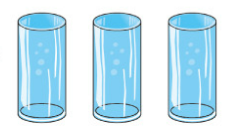 3
（1）3个人平均分，每人分           杯，也就 是          杯。
（2）2个人平均分，每人分       杯。
1
3
(天)
答：这板药能吃     天。
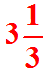 3. 这板药能吃多少天？（用带分数表示出来）
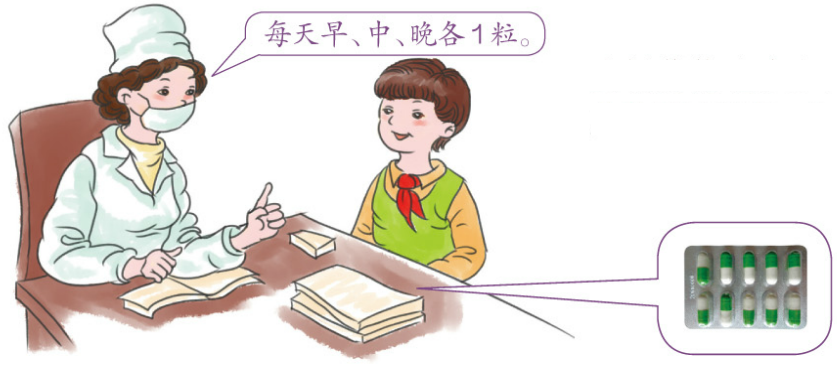 4.  把一个物体看作单位“1”，用分数表示下面各图涂色部分的大小。
1
3
1
2
2
（           ）                                       （            ）
3
这节课你们都学会了哪些知识？
1.分子比分母小的分数叫做真分数。真分数小于 1。
2.假分数的意义：分子比分母大或分子和分母相等的分数叫做假分数。假分数的特征：假分数大于 1 或等于 1。
这节课你们都学会了哪些知识？
3. 带分数的意义：由整数（不包括 0）和真分数合成的数叫做带分数。
4.把假分数化成整数或带分数，根据分数与除法的关系，用分子除以分母：
 （1）如果能整除，那么商就是所要化成的整数。
 （2）如果不能整除，那么商是带分数的整数部分，余数是带分数的分数部分的分子，分母不变。
作业1：完成教材相关练习题
作业2：完成对应的练习题